Углы в пространстве
Параллельность прямых
Определение. Две прямые в пространстве называются параллельными, если они лежат в одной плоскости и не пересекаются.
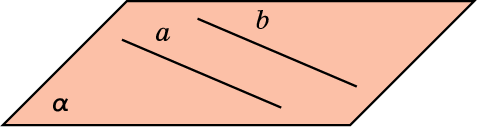 Для отношения параллельности прямых в пространстве имеет место следующее свойство транзитивности:
Две прямые, параллельные третьей прямой, параллельны между собой.
[Speaker Notes: В режиме слайдов ответ появляется после кликанья мышкой.]
Скрещивающиеся прямые
Определение. Две прямые в пространстве называются скрещивающимися, если они не лежат в одной плоскости.
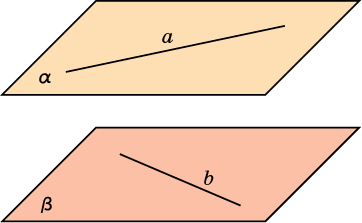 Признак скрещивающихся прямых
Теорема. Если одна прямая лежит в данной плоскости, а другая прямая пересекает эту плоскость в точке, не принадлежащей первой прямой, то эти две прямые скрещиваются.
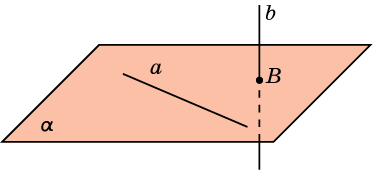 Как расположены в пространстве прямые a и b, проведенные в плоскостях     и    ?
Упражнение 1
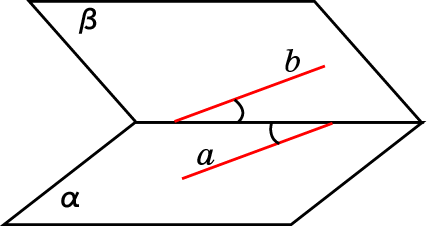 Ответ: Прямая b пересекает плоскость  в точке, не принадлежащей прямой a. Следовательно, по признаку скрещивающихся прямых, прямые a и b скрещиваются.
Упражнение 2
Как в пространстве расположены прямые EF и GH, проведенные в плоскостях граней куба A…D1?
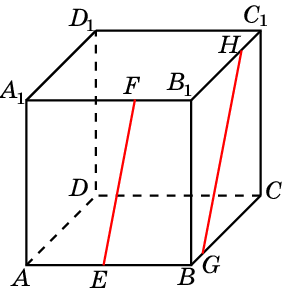 Ответ: Прямая GH пересекает плоскость ABB1 в точке, не принадлежащей прямой EF. Следовательно, по признаку скрещивающихся прямых, прямые EF и GH скрещиваются.
Упражнение 3
Как в пространстве расположены прямые EF и GH, проведенные в плоскостях граней тетраэдра?
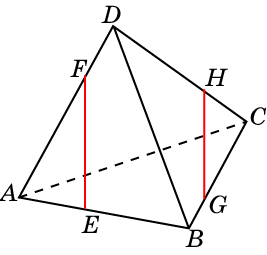 Ответ: Прямая GH пересекает плоскость ABD в точке, не принадлежащей прямой EF. Следовательно, по признаку скрещивающихся прямых, прямые EF и GH скрещиваются.
Упражнение 4
Как в пространстве расположены прямые EH и FG?
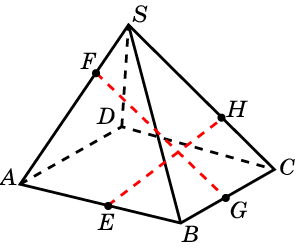 Ответ: По предыдущей задаче прямые EF и GH скрещиваются. Следовательно, точки E, F, G, H не принадлежат одной плоскости. Значит, прямые EH и FG  скрещиваются.
Упражнение 5
Сколько пар скрещивающихся рёбер имеется у тетраэдра ABCD?
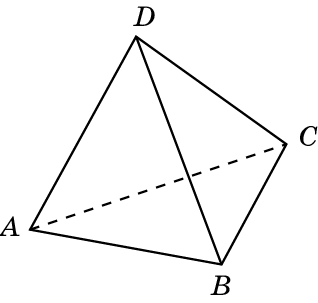 Ответ: 3.
Решение: Каждое ребро участвует в четырех парах скрещивающихся прямых. У куба имеется 12 ребер. Следовательно, искомое число пар параллельных прямых равно
Упражнение 6
Сколько пар скрещивающихся рёбер имеется у куба A…D1?
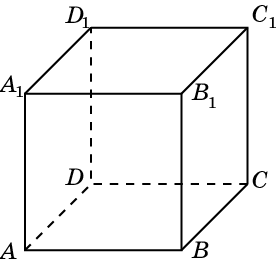 Решение: Для каждого ребра имеется четыре ребра, с ним скрещивающихся. У октаэдра 12 ребер. Следовательно, искомое число пар скрещивающихся прямых равно
Упражнение 7
Сколько пар скрещивающихся рёбер имеется у октаэдра?
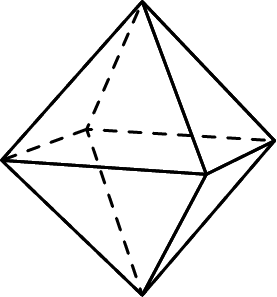 Решение: Для каждого ребра имеется 20 ребер, с ним скрещивающихся. У икосаэдра 30 ребер. Следовательно, искомое число пар скрещивающихся прямых равно
Упражнение 8
Сколько пар скрещивающихся рёбер имеется у икосаэдра?
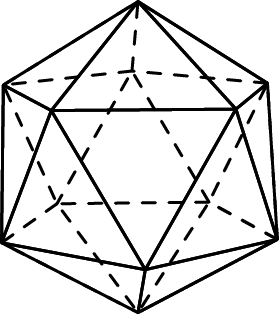 Решение: Для каждого ребра имеется 24 ребра, с ним скрещивающихся. У додекаэдра 30 ребер. Следовательно, искомое число пар скрещивающихся прямых равно
Упражнение 9
Сколько пар скрещивающихся рёбер имеется у додекаэдра?
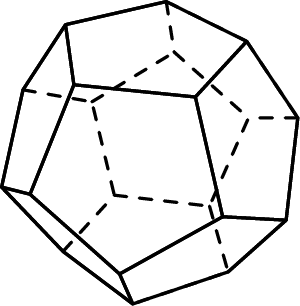 Параллельность прямой и плоскости
Определение. Прямая называется параллельной плоскости, если она не имеет с ней ни одной общей точки.
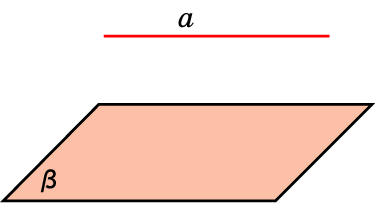 [Speaker Notes: В режиме слайдов формулировка появляется после кликанья мышкой]
Признак параллельности прямой и плоскости
Теорема. Если прямая, не лежащая в плоскости, параллельна некоторой прямой, лежащей в этой плоскости, то данная прямая параллельна самой плоскости.
Доказательство. Пусть прямая a не лежит в плоскости β и параллельна прямой b, лежащей в этой плоскости. Докажем, что прямая a параллельна плоскости β.
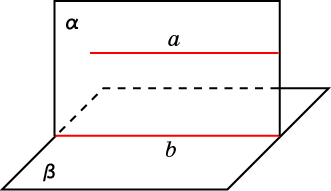 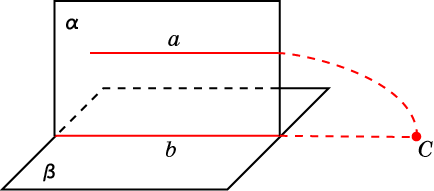 Предположим противное, т.е., что прямая a пересекает плоскость β в некоторой точке C.
Рассмотрим плоскость α, проходящую через прямые a и b (a || b, по условию). Точка C принадлежит как плоскости β, так и плоскости α, т.е. принадлежит линии их пересечения - прямой b. Следовательно, прямые a и b пересекаются, что противоречит условию. Таким образом, a || β.
[Speaker Notes: В режиме слайдов формулировка появляется после кликанья мышкой]
Параллельность двух плоскостей
Определение. Две плоскости в пространстве называются параллельными, если они не имеют общих точек.
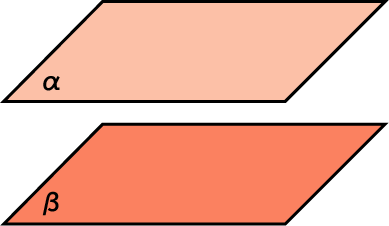 [Speaker Notes: В режиме слайдов формулировки появляются после кликанья мышкой]
Признак параллельности двух прямых
Теорема. Если две параллельные плоскости пересечены третьей плоскостью, то линии их пересечения параллельны.
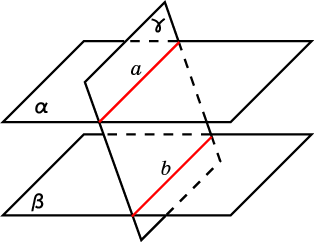 Доказательство. Пусть плоскость γ пересекает параллельные плоскости α и β по прямым a и b соответственно. Докажем, что прямые a и b параллельны. Действительно, они лежат в одной плоскости - плоскости γ. Кроме этого, они лежат в непересекающихся плоскостях, следовательно, и подавно, не пересекаются. Значит, они параллельны.
[Speaker Notes: В режиме слайдов формулировки появляются после кликанья мышкой]
Признак параллельности двух плоскостей
Теорема. Если две пересекающиеся прямые одной плоскости соответственно параллельны двум прямым другой плоскости, то эти плоскости параллельны.
Доказательство. Пусть две пересекающиеся прямые a1, a2  плоскости α соответственно параллельны двум прямым b1, b2  плоскости β. Докажем, что плоскости α и β параллельны.
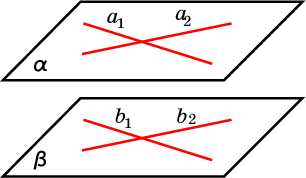 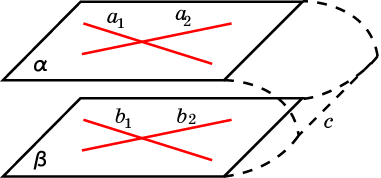 Предположим противное, т.е., что плоскости α и β пересекаются, и пусть c - линия их пересечения. По признаку параллельности прямой и плоскости, прямая a1 параллельна плоскости β, а по свойству параллельности прямой и плоскости, она параллельна прямой c. Аналогично, прямая a2 также параллельна прямой c. Таким образом, в плоскости α мы имеем две пересекающиеся прямые, параллельные одной прямой, что невозможно. Следовательно, плоскости α и β параллельны.
[Speaker Notes: В режиме слайдов формулировки появляются после кликанья мышкой]
Перпендикулярность прямой и плоскости
Прямая  называется перпендикулярной плоскости,  если она перпендикулярна любой прямой, лежащей в этой плоскости.
Теорема. (Признак перпендикулярности прямой и плоскости.) Если прямая перпендикулярна двум пересекающимся прямым плоскости, то она перпендикулярна и самой плоскости.
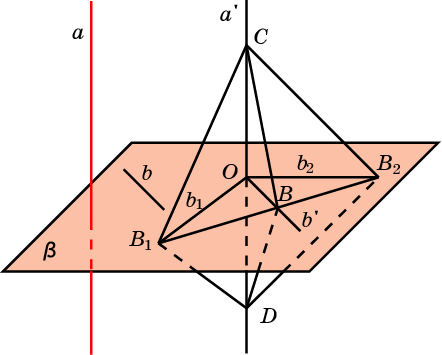 [Speaker Notes: В режиме слайдов ответ появляется после кликанья мышкой.]
Теорема о трёх перпендикулярах
Теорема. Если прямая, лежащая в плоскости, перпендикулярна ортогональной проекции наклонной к этой плоскости, то она перпендикулярна и самой наклонной.
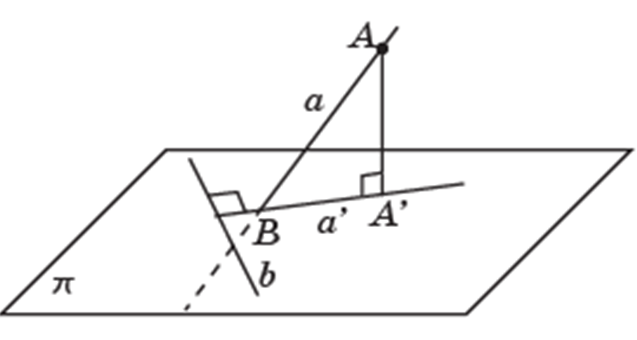 [Speaker Notes: В режиме слайдов ответ появляется после кликанья мышкой.]
Перпендикулярность плоскостей
Две плоскости называются перпендикулярными, если угол между ними прямой.
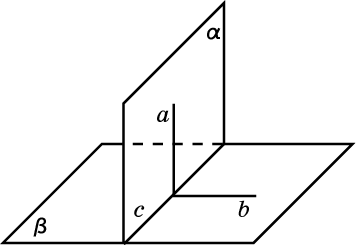 Теорема. Если плоскость проходит через прямую, перпендикулярную другой плоскости, то эти плоскости перпендикулярны.
Доказательство. Пусть плоскость α проходит через прямую a, перпендикулярную плоскости β, c – линия пересечения плоскостей α и β. Докажем, что плоскости α и β перпендикулярны. В плоскости β через точку пересечения прямой a с плоскостью β проведем прямую b, перпендикулярную прямой c. Через прямые a и b проведем плоскость γ. Прямая c будет перпендикулярна плоскости γ, так как она перпендикулярна двум пересекающимся прямым a и b в этой плоскости. Поскольку прямая a перпендикулярна плоскости β, то угол, образованный a и b, прямой. Он является линейным углом соответствующего двугранного угла. Следовательно, плоскости α и β перпендикулярны.
[Speaker Notes: В режиме слайдов ответ появляется после кликанья мышкой.]
Угол между прямыми в пространстве
Углом между двумя пересекающимися прямыми в пространстве называется наименьший из углов, образованных лучами этих прямых с вершиной в точке их пересечения.
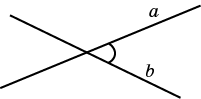 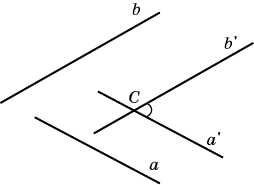 Углом между скрещивающимися прямыми называется угол между пересекающимися прямыми, соответственно параллельными данным.
[Speaker Notes: В режиме слайдов ответ появляется после кликанья мышкой.]
[Speaker Notes: В режиме слайдов ответ появляется после кликанья мышкой.]
Упражнения
Уровень А
1. В кубе A…D1 найдите угол между прямыми AA1 и BC.
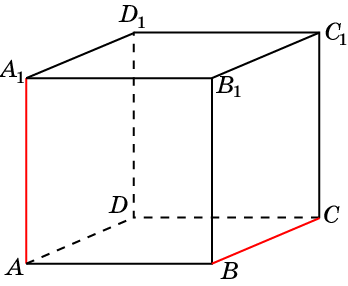 Ответ: 90o.
[Speaker Notes: В режиме слайдов ответ появляется после кликанья мышкой.]
2. В кубе A…D1 найдите угол между прямыми AA1 и BC1.
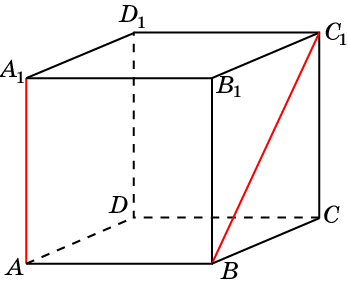 Ответ: 45o.
[Speaker Notes: В режиме слайдов ответ появляется после кликанья мышкой.]
3. В кубе A…D1 найдите угол между прямыми  AB1 и CD1.
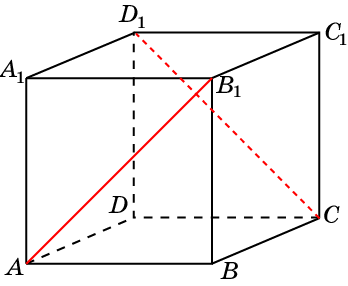 Ответ: 90o.
[Speaker Notes: В режиме слайдов ответ появляется после кликанья мышкой.]
4. В правильном тетраэдре ABCD точки E и F – середины ребер BC и CD. Найдите угол между прямыми  AD и EF.
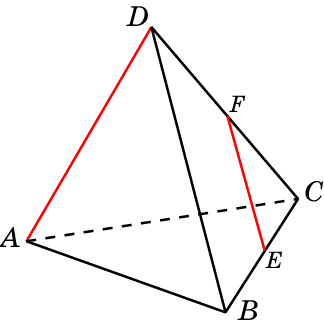 Ответ: 60o.
[Speaker Notes: В режиме слайдов ответ появляется после кликанья мышкой.]
5. В правильной четырехугольной пирамиде SABCD, все ребра которой равны 1, найдите угол между прямыми  AB и SC.
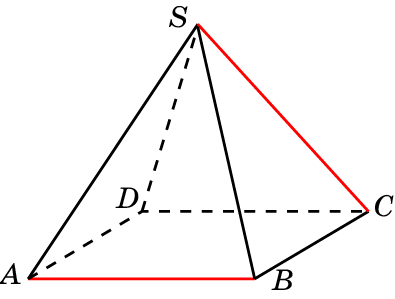 Ответ: 60o.
[Speaker Notes: В режиме слайдов ответ появляется после кликанья мышкой.]
6. В правильной пирамиде SABCD, все ребра которой равны 1, точка E – середина ребра SC. Найдите угол между прямыми AD и BE.
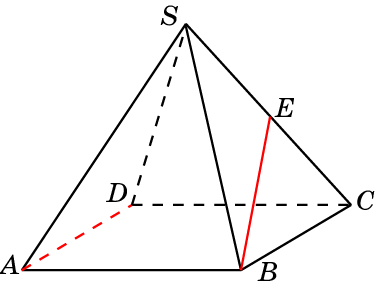 Ответ: 30о.
[Speaker Notes: В режиме слайдов ответ появляется после кликанья мышкой.]
7. В правильной треугольной призме ABCA1B1C1, все ребра которой равны 1, найдите угол между прямыми AA1 и BC.
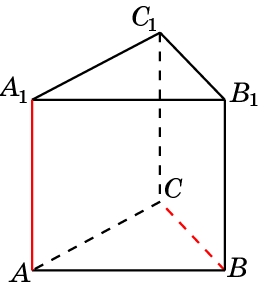 Ответ: 90o.
[Speaker Notes: В режиме слайдов ответ появляется после кликанья мышкой.]
8. В правильной треугольной призме ABCA1B1C1, все ребра которой равны 1, найдите угол между прямыми AA1 и BC1.
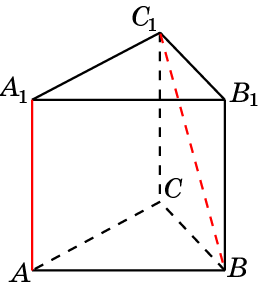 Ответ: 45o.
9. В правильной треугольной призме ABCA1B1C1, все ребра которой равны 1, найдите угол между прямыми AB и A1C1.
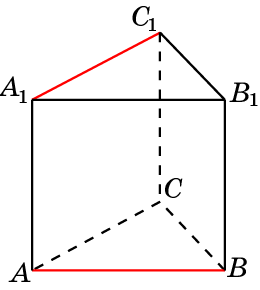 Ответ: 60o.
10. В правильной 6-й призме ABCDEFA1B1C1D1E1F1, ребра которой равны 1, найдите угол между прямыми AA1 и B1C1.
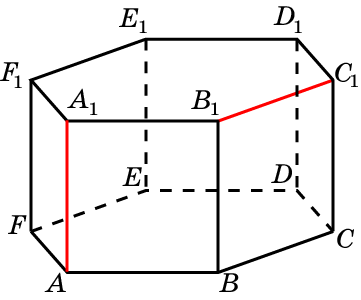 Ответ: 90o.
11. В правильной 6-й призме ABCDEFA1B1C1D1E1F1, ребра которой равны 1, найдите угол между прямыми AA1 и BC1.
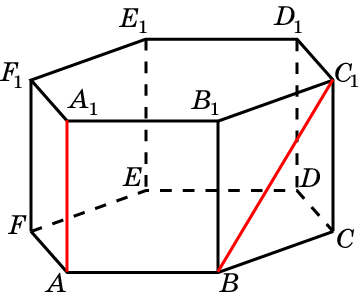 Ответ: 45o.
12. В правильной 6-й призме ABCDEFA1B1C1D1E1F1, ребра которой равны 1, найдите угол между прямыми AA1 и DE1.
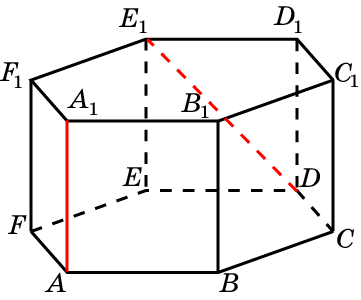 Ответ: 45o.
13. В правильной 6-й призме ABCDEFA1B1C1D1E1F1, ребра которой равны 1, найдите угол между прямыми AB1 и DE1.
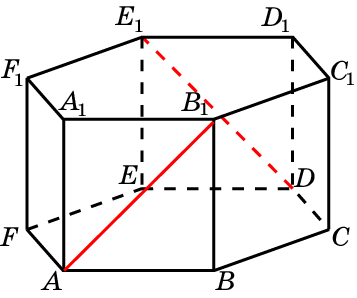 Ответ: 90o.
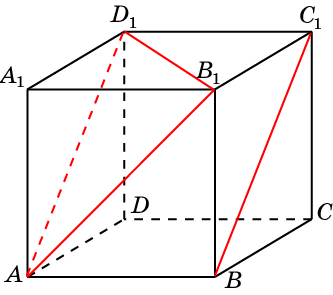 Решение. Через точку A проведем прямую AD1, параллельную BC1. Искомый угол равен углу B1AD1. Треугольник B1AD1 – равносторонний. Следовательно, искомый угол равен 60о.
Ответ: 60о.
Уровень В
1. В кубе A…D1 найдите угол между прямыми  AB1 и BC1.
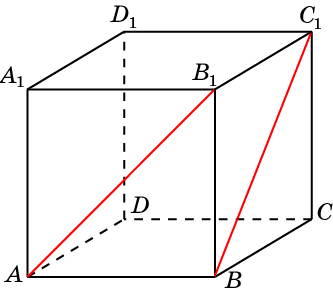 [Speaker Notes: В режиме слайдов ответ появляется после кликанья мышкой.]
2. В кубе A…D1 найдите угол между прямыми AC и BD1.
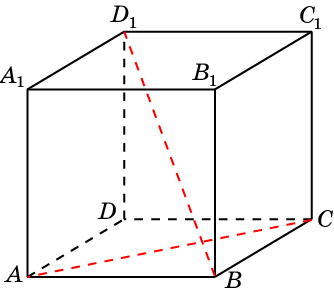 Ответ. 90о.
[Speaker Notes: В режиме слайдов ответ появляется после кликанья мышкой.]
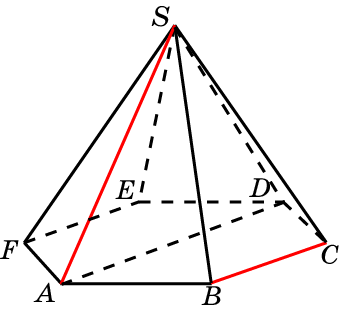 Решение: Искомый угол равен углу SAD. Треугольник SAD – равносторонний, следовательно,            = 60о.
Ответ: 60о.
3. В правильной 6-ой пирамиде SABCDEF, боковые ребра которой равны 2, а стороны основания – 1, найдите угол между прямыми SA и BC.
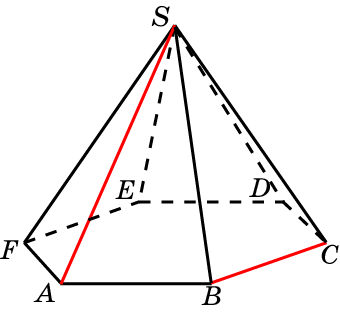 [Speaker Notes: В режиме слайдов ответ появляется после кликанья мышкой.]
Решение. Ортогональная проекция прямой AD на плоскость ABC перпендикулярна прямой BC. Следовательно, прямые AD и BC перпендикулярны. Угол между ними равен 90о.
Ответ: 90о.
4. В правильном тетраэдре ABCD найдите угол между прямыми AD и BC.
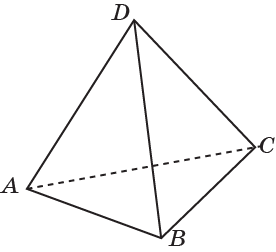 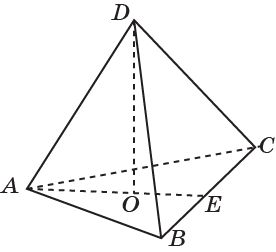 [Speaker Notes: В режиме слайдов ответ появляется после кликанья мышкой.]
Решение. Прямые EF и FG параллельны прямым AD и BC, которые перпендикулярны. Следовательно, угол между ними равен 90о.
Ответ: 90о.
5. В правильном тетраэдре ABCD точки E, F, G – середины ребер AB, BD, CD. Найдите угол EFG.
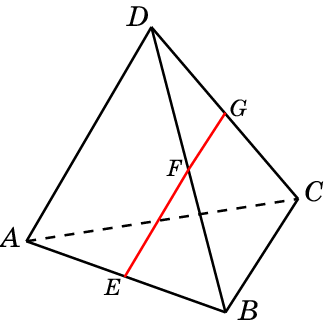 [Speaker Notes: В режиме слайдов ответ появляется после кликанья мышкой.]
6. В правильной пирамиде SABCDEF, стороны основания которой равны 1, а боковые ребра равны 2, найдите угол между прямыми SA и BF.
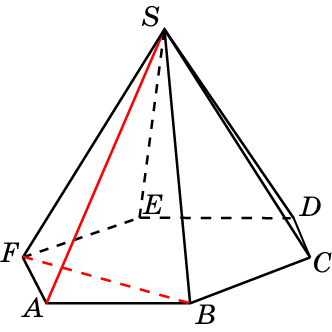 Ответ: 90о.
[Speaker Notes: В режиме слайдов ответ появляется после кликанья мышкой.]
7. В правильной 6-й призме ABCDEFA1B1C1D1E1F1, ребра которой равны 1, найдите угол между прямыми AB и B1C1.
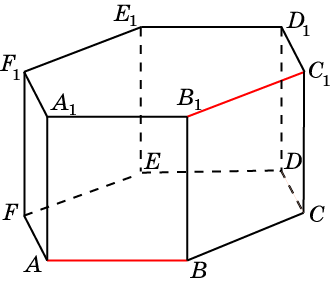 Ответ: 60o.
8. В правильной 6-й призме ABCDEFA1B1C1D1E1F1, ребра которой равны 1, найдите угол между прямыми AB и C1D1.
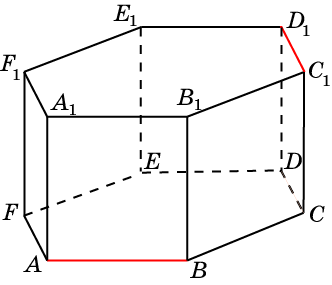 Ответ: 60o.
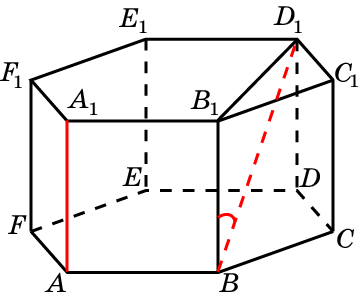 Решение: Искомый угол равен углу B1BD1. В прямоугольном треугольнике B1BD1 B1D1 =        ;  B1B =1; BD1=2. Следовательно, искомый угол равен 60о.
Ответ. 60о.
9. В правильной 6-й призме A…F1, ребра которой равны 1, найдите угол между прямыми AA1 и BD1.
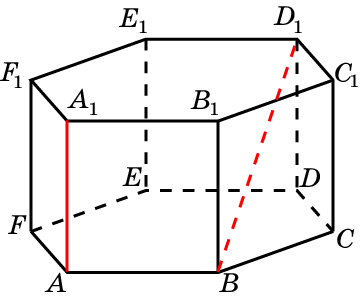 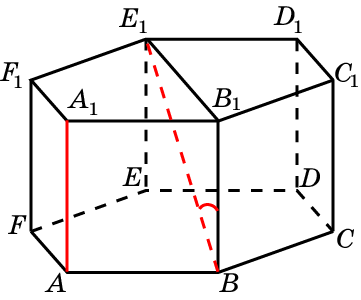 Решение: Искомый угол равен углу B1BE1. В прямоугольном треугольнике B1BE1 катет B1E1 равен 2; катет B1B равен 1. Следовательно,
Ответ. 2.
10. В правильной 6-й призме A…F1, ребра которой равны 1, найдите тангенс угла между прямыми AA1 и BE1.
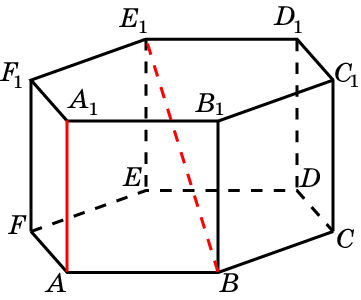 11. В правильной 6-й призме A…F1, ребра которой равны 1, найдите угол между прямыми AС1 и BE.
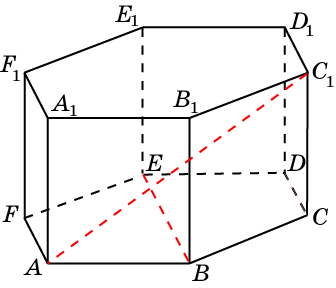 Ответ. 90о.
12. В правильной 6-й призме A…F1, ребра которой равны 1, найдите угол между прямыми AD1 и BF.
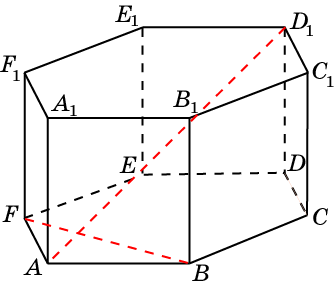 Ответ. 90о.
13. В правильной 6-й призме A…F1, ребра которой равны 1, найдите угол между прямыми AB1 и BE1.
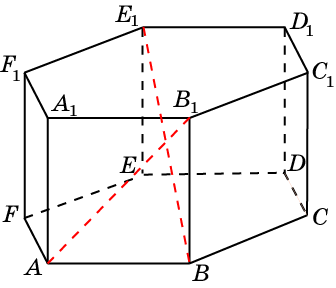 Ответ. 90о.
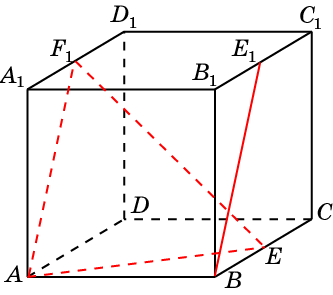 Решение. Через точку A проведем прямую AF1, параллельную BE1. Искомый угол равен углу EAF1. В треугольнике AEF1
AE = AF1 =        , EF1 =      . 
По теореме косинусов находим
Ответ.
Уровень С
1. В единичном кубе A…D1 найдите косинус угла между прямыми AE и BE1, где E и E1 – середины ребер соответственно BC и B1C1.
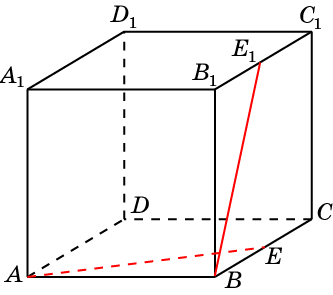 [Speaker Notes: В режиме слайдов ответ появляется после кликанья мышкой.]
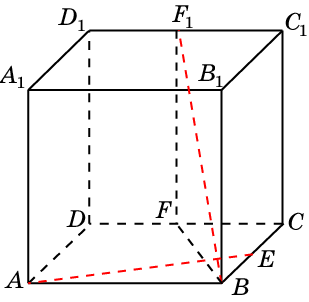 Решение. Из точки F1 опустим перпендикуляр F1F на прямую CD. Прямая AE перпендикулярна BF, следовательно, она перпендикулярна BF1.
Ответ. 90о.
2. В кубе A…D1 найдите угол между прямыми AE и BF1, где E и F1 – середины ребер соответственно BC и C1D1.
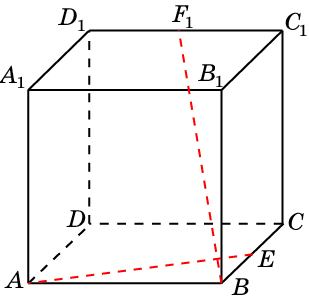 [Speaker Notes: В режиме слайдов ответ появляется после кликанья мышкой.]
Ответ:
3. В правильной 6-ой пирамиде SABCDEF, боковые ребра которой равны 2, а ребра основания – 1, найдите косинус угла между прямыми SA и DE.
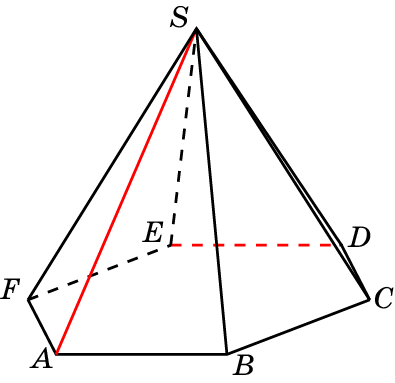 [Speaker Notes: В режиме слайдов ответ появляется после кликанья мышкой.]
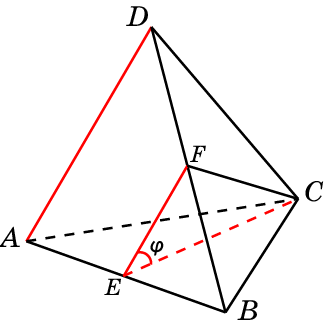 Решение. Через точку E проведем прямую EF, параллельную AD. Искомым углом     будет угол CEF. В треугольнике CEF имеем
 EF =    , CE = CF =         Следовательно,
Ответ:
4. В правильном тетраэдре ABCD точка E – середина ребра AB. Найдите косинус угла между прямыми  AD и CE.
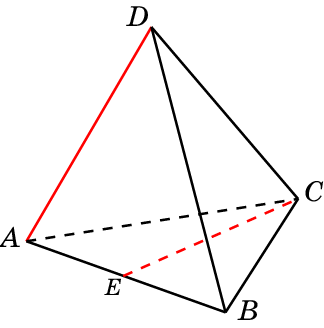 [Speaker Notes: В режиме слайдов ответ появляется после кликанья мышкой.]
Решение. Через точку E проведем прямую, параллельную SA. Она пересечет основание в точке O. Искомый угол     равен углу OEB.    В прямоугольном треугольнике OEB имеем: 
OB =        , OE =     . Следовательно,
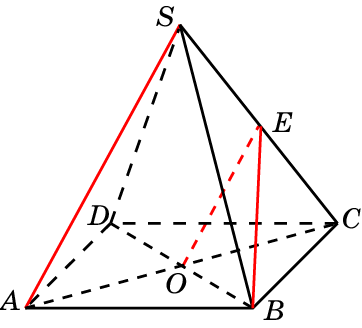 Ответ:
5. В правильной пирамиде SABCD, все ребра которой равны 1, точка E – середина ребра SC. Найдите тангенс угла между прямыми SA и BE.
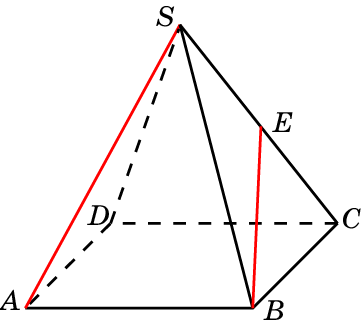 [Speaker Notes: В режиме слайдов ответ появляется после кликанья мышкой.]
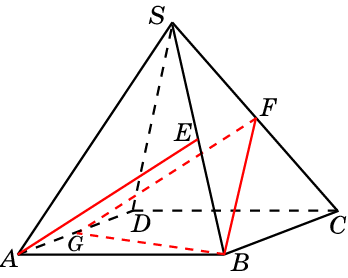 6. В правильной пирамиде SABCD, все ребра которой равны 1, точки E, F – середины ребер SB и SC. Найдите косинус угла между прямыми AE и BF.
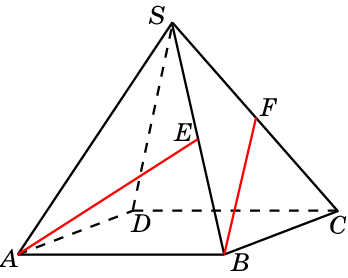 [Speaker Notes: В режиме слайдов ответ появляется после кликанья мышкой.]
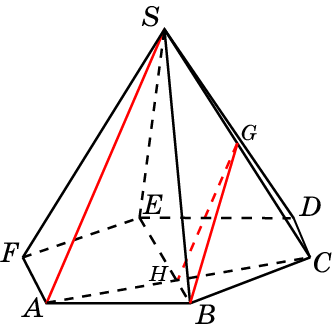 7. В правильной пирамиде SABCDEF, стороны основания которой равны 1, а боковые ребра равны 2, точка G – середина ребра SC. Найдите косинус угла между прямыми SA и BG.
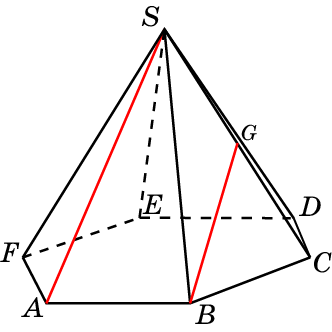 [Speaker Notes: В режиме слайдов ответ появляется после кликанья мышкой.]
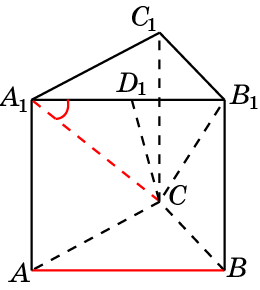 Решение: Искомый угол равен углу B1A1C. В треугольнике B1A1C проведем высоту CD1. В прямоугольном треугольнике A1CD1 катет A1D1 равен 0,5; гипотенуза A1C равна        . Следовательно,
8. В правильной треугольной призме ABCA1B1C1, все ребра которой равны 1, найдите косинус угла между прямыми AB и A1C.
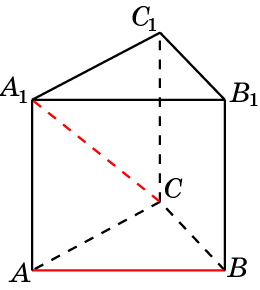 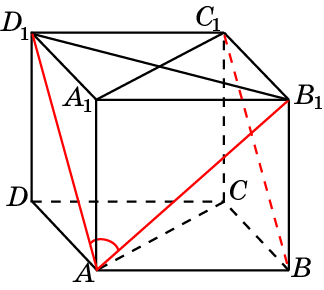 Решение: Достроим призму до 4-х угольной призмы. Проведем AD1 параллельно BC1. Искомый угол будет равен равен углу B1AD1.         В треугольнике AB1D1 

 Используя теорему косинусов, находим
9. В правильной треугольной призме ABCA1B1C1, все ребра которой равны 1, найдите косинус угла между прямыми AB1 и BC1.
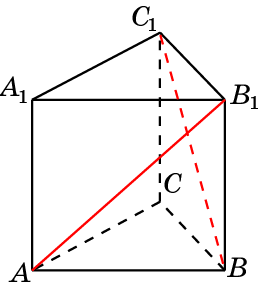 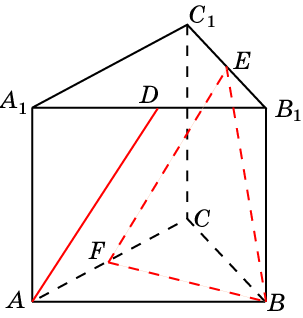 Решение. Обозначим F середину отрезка AC. Прямая EF параллельна AD. Искомый угол равен углу BEF.    В треугольнике BGH имеем: 

По теореме косинусов находим
Ответ.
10. В правильной треугольной призме ABCA1B1C1, все ребра которой равны 1, точки D, E – середины ребер A1B1 и B1C1. Найдите косинус угла между прямыми AD и BE.
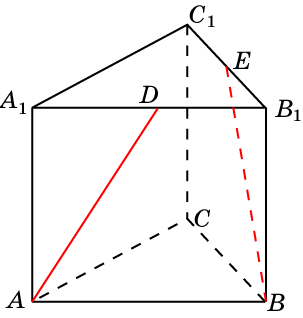 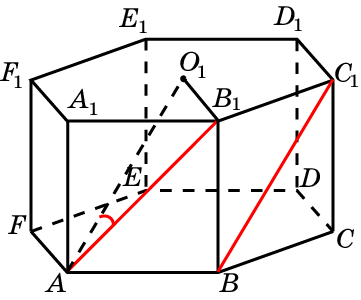 11. В правильной 6-й призме A…F1, ребра которой равны 1, найдите косинус угла между прямыми AB1 и BC1.
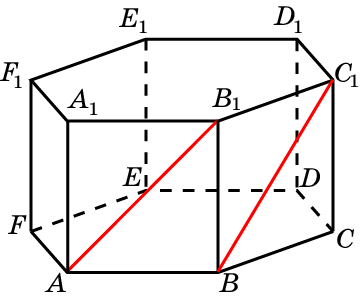 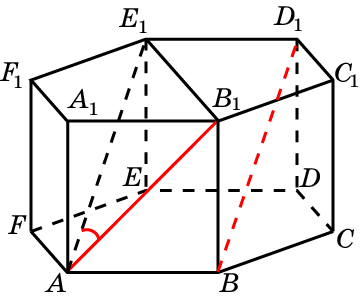 Решение: Искомый угол равен углу B1AE1. В треугольнике B1AE1 AB1=         ; B1E1 = AE1 = 2. Следовательно,
12. В правильной 6-й призме A…F1, ребра которой равны 1, найдите косинус угла между прямыми AB1 и BD1.
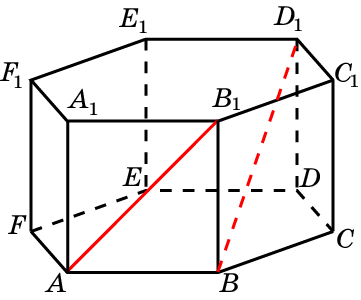 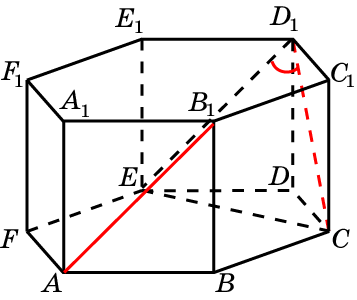 Решение: Искомый угол равен углу CD1E. В треугольнике CD1E CD1= ED1 =      ; CE =             По теореме косинусов, имеем
13. В правильной 6-й призме A…F1, ребра которой равны 1, найдите косинус угла между прямыми AB1 и CD1.
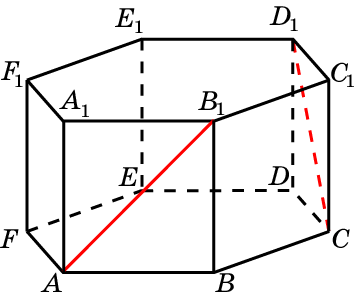 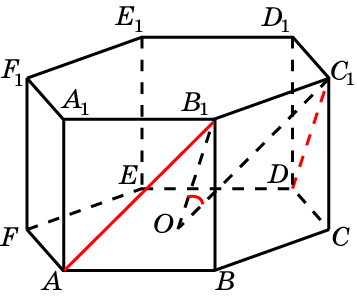 14. В правильной 6-й призме A…F1, ребра которой равны 1, найдите косинус угла между прямыми AB1 и DC1.
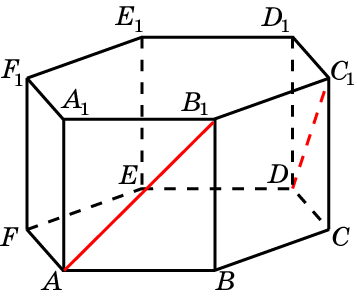 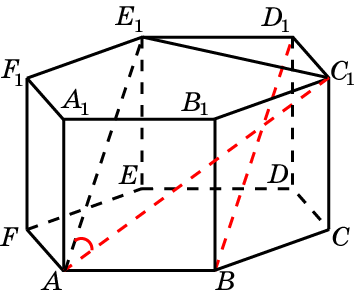 Решение: Заметим, что AE1 параллельна BD1. Следовательно, искомый угол равен углу C1AE1. В треугольнике C1AE1 AC1 = AE1 = 2; C1E1 =        По теореме косинусов, имеем
15. В правильной 6-й призме A…F1, ребра которой равны 1, найдите косинус угла между прямыми AC1 и BD1.
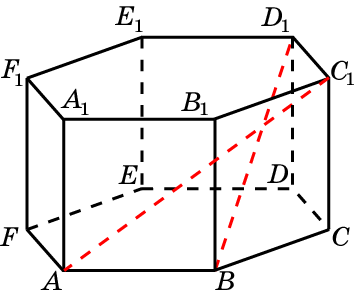 УГОЛ МЕЖДУ ПРЯМОЙ И ПЛОСКОСТЬЮ
Углом между наклонной и плоскостью называется угол между этой наклонной и ее ортогональной проекцией на данную плоскость.
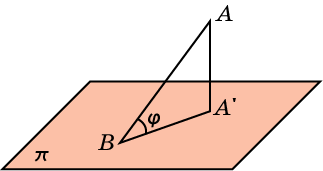 Считают также, что прямая, перпендикулярная плоскости, образует с этой плоскостью прямой угол.
Уровень А
1. В кубе A…D1 найдите угол между прямой AA1 и плоскостью ABC.
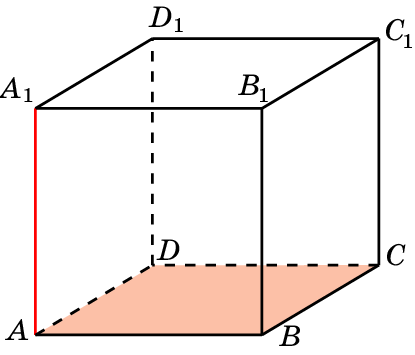 Ответ: 90o.
2. В кубе A…D1 найдите угол между прямой AA1 и плоскостью AB1C1.
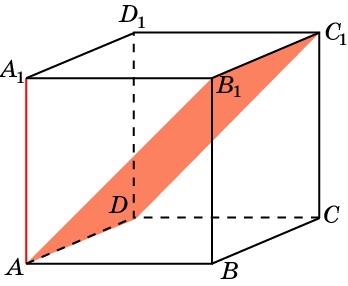 Ответ: 45o.
3. В кубе A…D1 найдите угол между прямой AB1 и плоскостью ABC.
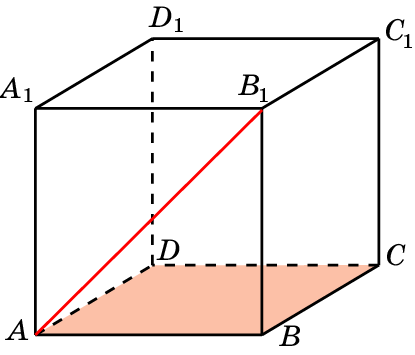 Ответ: 45o.
4. В кубе A…D1 найдите угол между прямой AB1 и плоскостью BCC1.
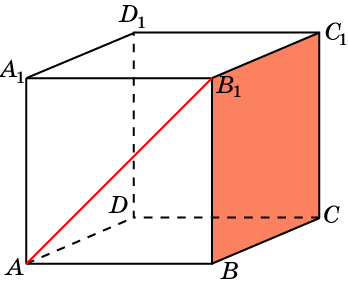 Ответ: 45o.
5. В правильном тетраэдре ABCD точка E – середина ребра CD. Найдите угол между прямой AD и плоскостью ABE.
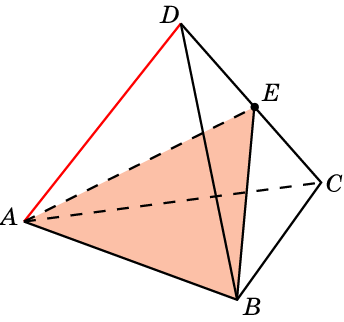 Ответ: 30о.
[Speaker Notes: В режиме слайдов ответ появляется после кликанья мышкой.]
6. В правильной треугольной призме ABCA1B1C1, все ребра которой равны 1, найдите угол между прямой AB и плоскостью BB1C1.
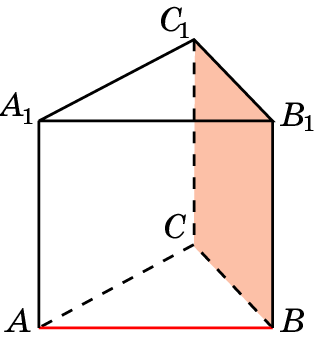 Ответ: 60o.
7. В правильной 6-й призме A…F1, ребра которой равны 1, найдите угол между прямой AA1 и плоскостью ABC.
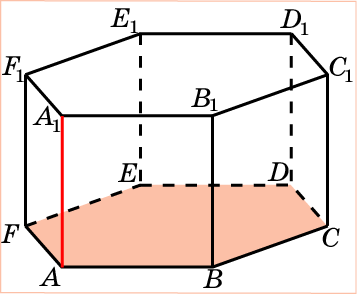 Ответ: 90о.
8. В правильной 6-й призме A…F1, ребра которой равны 1, найдите угол между прямой AB1 и плоскостью ABC.
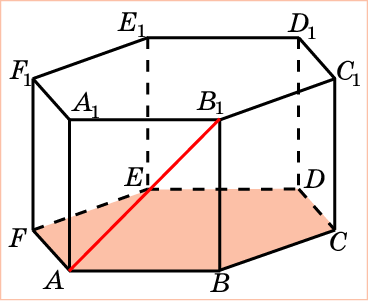 Ответ: 45о.
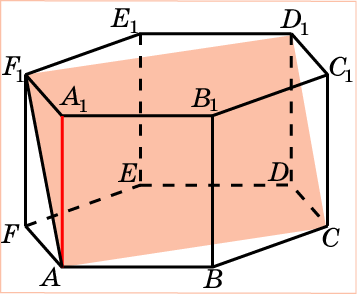 Решение: Искомый угол  φ   равен углу A1AF1. В прямоугольном треугольнике A1AF1 имеем: AA1 =1; A1F1 = 1. Следовательно, φ = 45о.
Ответ: 45о.
9. В правильной 6-й призме A…F1, ребра которой равны 1, найдите угол между прямой AA1 и плоскостью ACD1.
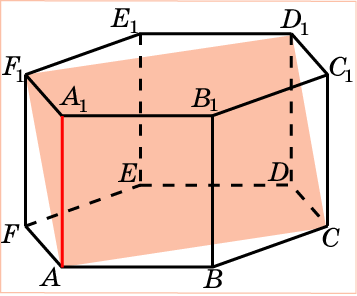 Уровень В
1. В кубе A…D1 найдите угол между прямой AB1 и плоскостью ABC1.
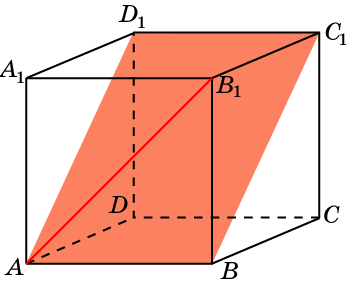 Ответ: 30o.
2. В кубе A…D1 найдите угол между прямой AB1 и плоскостью BB1D1.
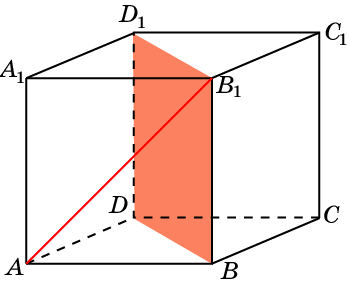 Ответ: 30o.
Ответ:
3. В кубе A…D1 найдите тангенс угла между прямой AA1 и плоскостью BC1D.
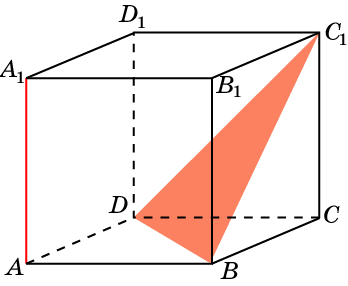 Ответ:
4. В кубе A…D1 найдите синус угла между прямой AC1 и плоскостью BCC1.
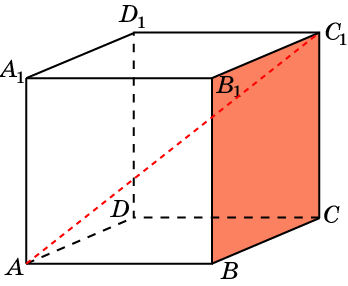 Ответ:
5. В кубе A…D1 найдите синус угла между прямой AC1 и плоскостью BB1D1.
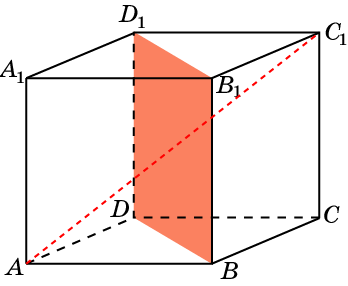 6. В кубе A…D1 найдите угол между прямой AC1 и плоскостью BA1D.
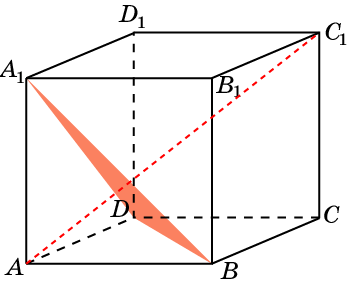 Ответ: 90o.
Ответ:
7. В правильной треугольной призме ABCA1B1C1, все ребра которой равны 1, найдите тангенс угла между прямой AA1 и плоскостью ABC1.
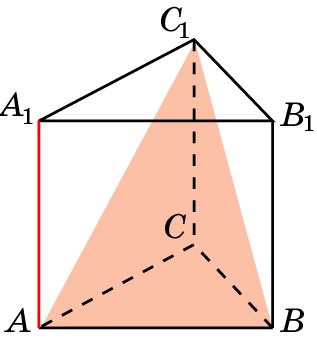 Ответ:
8. В правильной треугольной призме ABCA1B1C1, все ребра которой равны 1, найдите тангенс угла между прямой AA1 и плоскостью AB1C1.
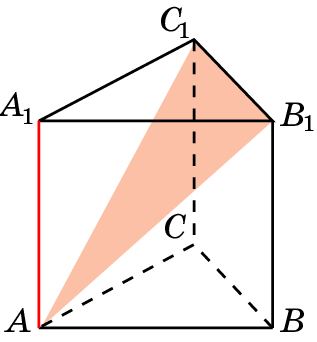 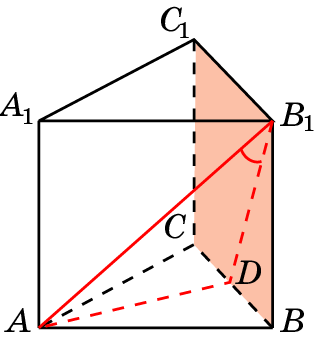 Решение: Искомый угол равен углу B1AD, где D – середина ребра BC. Следовательно,
9. В правильной треугольной призме ABCA1B1C1, все ребра которой равны 1, найдите синус угла между прямой AB1 и плоскостью BB1C1.
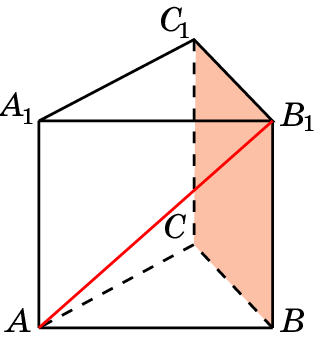 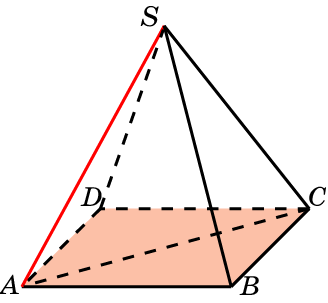 Решение: Искомый угол равен углу SAC. В треугольнике SAC имеем: SA = SC = 1, AC =         Следовательно, искомый угол равен 45о.
Ответ: 45о.
10. В правильной пирамиде SABCD, все ребра которой равны 1, найдите угол между прямой SA и плоскостью ABC.
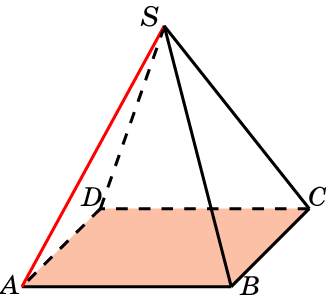 [Speaker Notes: В режиме слайдов ответ появляется после кликанья мышкой.]
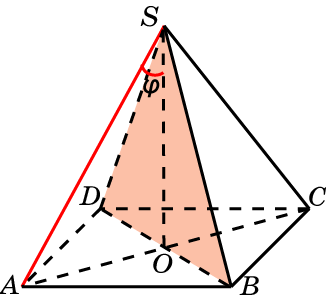 Решение: Искомый угол равен углу SOA, где O – середина BD. В прямоугольном треугольнике SOA имеем: SA = 1, AO =         Следовательно, искомый угол     равен 45о.
Ответ: 45о.
11. В правильной пирамиде SABCD, все ребра которой равны 1, найдите угол между прямой SA и плоскостью SBD.
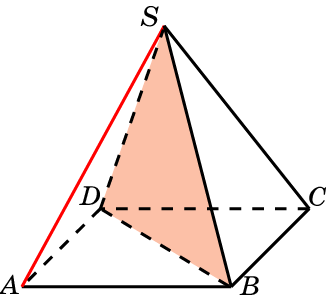 [Speaker Notes: В режиме слайдов ответ появляется после кликанья мышкой.]
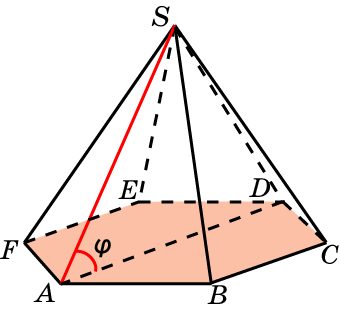 Решение. Искомый угол     равен углу SAD. Треугольник SAD равносторонний. Следовательно,      = 60о.
Ответ: 60о.
12. В правильной 6-ой пирамиде SA…F, боковые ребра которой равны 2, а ребра основания – 1, найдите угол между прямой SA и плоскостью ABC.
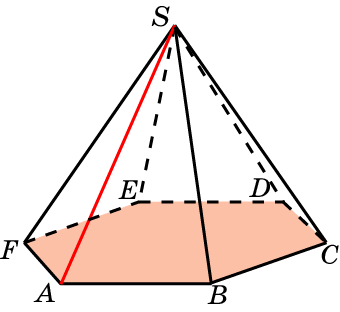 [Speaker Notes: В режиме слайдов ответ появляется после кликанья мышкой.]
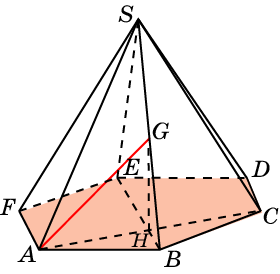 Решение. Искомый угол  равен углу GAH. Треугольник SAD прямоугольный равнобедренный. Следовательно, угол равен 45о.
Ответ: 45о.
13. В правильной 6-ой пирамиде SA…F, боковые ребра которой равны 2, а ребра основания – 1, точка G – середина ребра SB. Найдите угол между прямой AG и плоскостью ABC.
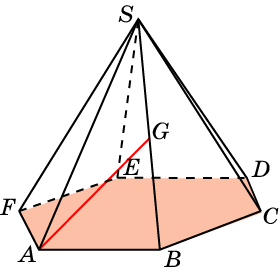 [Speaker Notes: В режиме слайдов ответ появляется после кликанья мышкой.]
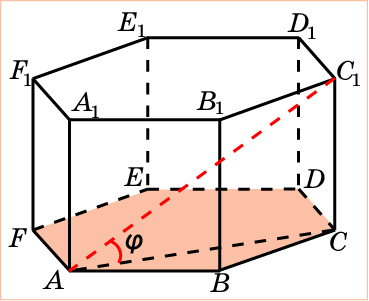 Решение: Искомый угол   φ  равен углу C1AC.
В прямоугольном треугольнике ACC1 CC1 = 1, AC1 = 2. Следовательно, φ = 30о.
Ответ: 30о.
14. В правильной 6-й призме A…F1, ребра которой равны 1, найдите угол между прямой AC1 и плоскостью ABC.
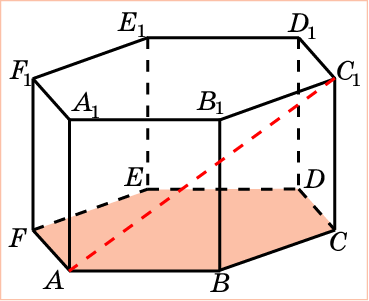 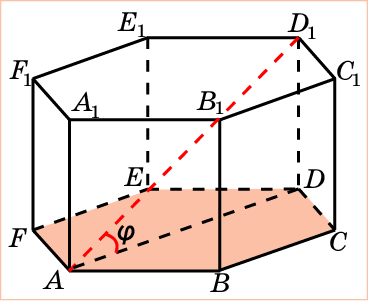 Решение: Искомый угол  φ   равен углу D1AD.
В прямоугольном треугольнике ADD1 имеем: DD1 = 1, AD = 2.
 Следовательно,
Ответ:
15. В правильной 6-й призме A…F1, ребра которой равны 1, найдите тангенс угла между прямой AD1 и плоскостью ABC.
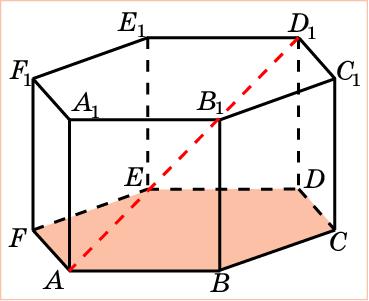 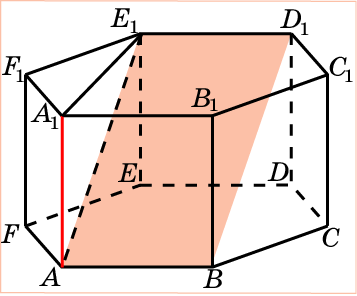 Решение: Искомый угол φ равен углу A1AE1. В прямоугольном треугольнике A1AE1 имеем: AA1 =1; A1E1 =      . Следовательно, φ = 60о.
Ответ: 60о.
16. В правильной 6-й призме A…F1, ребра которой равны 1, найдите угол между прямой AA1 и плоскостью ABD1.
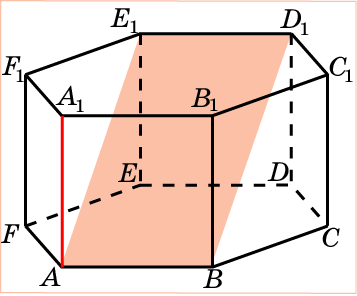 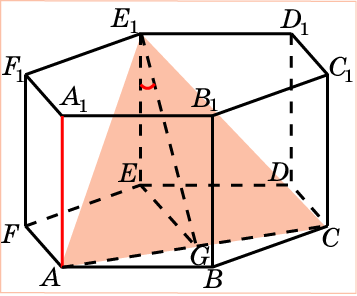 Решение: Из точки E1 опустим перпендикуляр E1G на прямую AC. Искомый угол  φ   равен углу EE1G.                                             В прямоугольном треугольнике EE1G имеем: EE1 =1; EG = 
 Следовательно,
Ответ:
17. В правильной 6-й призме A…F1, ребра которой равны 1, найдите тангенс между прямой AA1 и плоскостью ACE1.
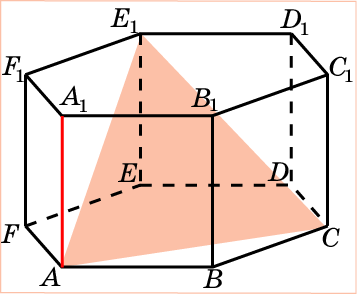 Решение: Из точки F1 опустим перпендикуляр F1G на прямую AD. Искомый угол     равен углу FF1G. 
В прямоугольном треугольнике FF1G имеем: FF1 =1; FG = 

 Следовательно,
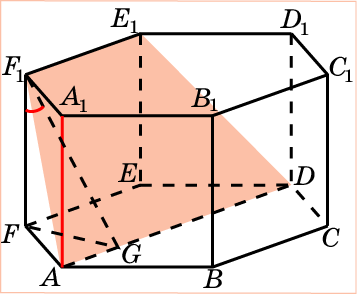 Ответ:
18. В правильной 6-й призме A…F1, ребра которой равны 1, найдите тангенс угла между прямой AA1 и плоскостью ADE1.
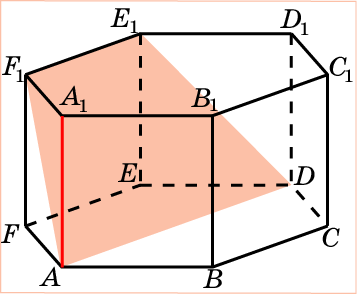 Уровень С
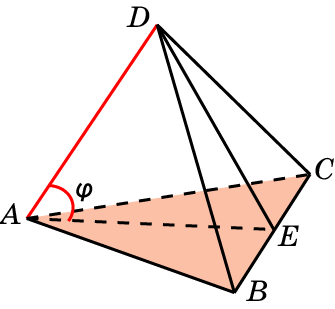 Решение. Пусть E – середина ребра BC. Искомый угол       равен углу DAE. В треугольнике DAE имеем: AD = 1, AE = DE = 
Используя теорему косинусов, получим
Ответ:
1. В правильном тетраэдре ABCD найдите косинус угла между прямой AD и плоскостью ABC.
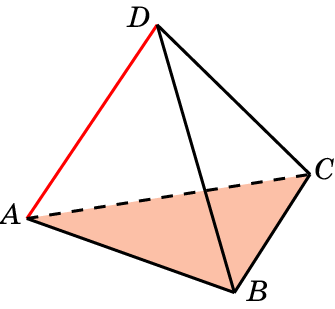 [Speaker Notes: В режиме слайдов ответ появляется после кликанья мышкой.]
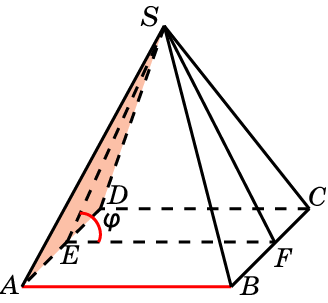 Решение. Пусть E, F – середины ребер AD и BC. Искомый угол       равен углу SEF. В треугольнике SEF имеем: EF = 1, SE = SF = 
Используя теорему косинусов, получим
Ответ:
2. В правильной пирамиде SABCD, все ребра которой равны 1, найдите косинус угла между прямой AB и плоскостью SAD.
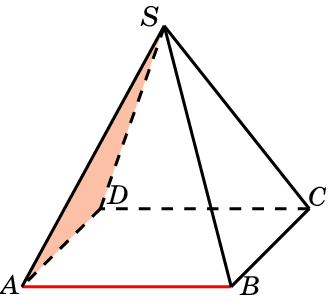 [Speaker Notes: В режиме слайдов ответ появляется после кликанья мышкой.]
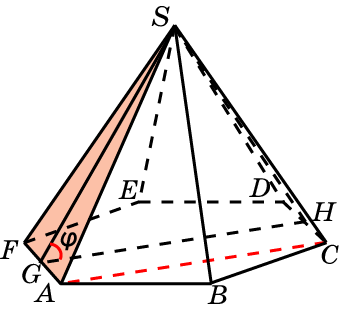 Ответ:
3. В правильной 6-ой пирамиде SA…F, боковые ребра которой равны 2, а ребра основания – 1, найдите косинус угла между прямой AC и плоскостью SAF.
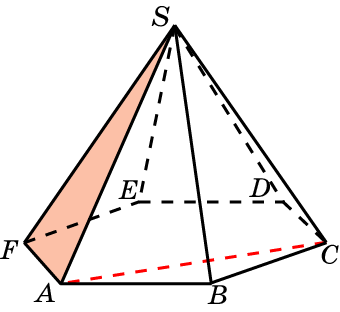 [Speaker Notes: В режиме слайдов ответ появляется после кликанья мышкой.]
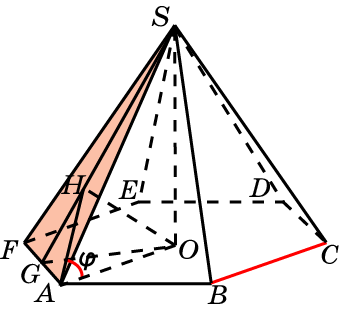 4. В правильной 6-ой пирамиде SA…F, боковые ребра которой равны 2, а ребра основания – 1, найдите косинус угла между прямой BC и плоскостью SAF.
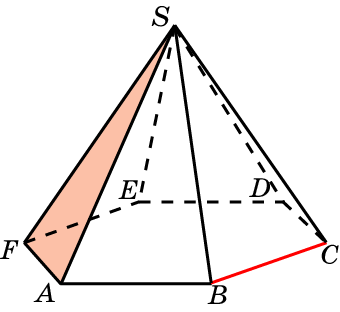 [Speaker Notes: В режиме слайдов ответ появляется после кликанья мышкой.]
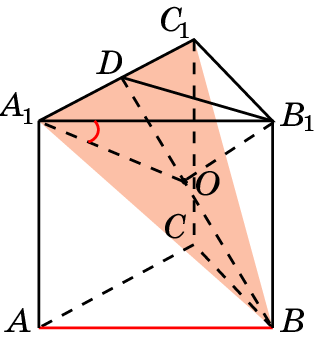 Решение: Искомый угол равен углу B1A1O, где O – основание перпендикуляра, опущенного из точки B1 на плоскость A1BC1. Из прямоугольного треугольника BB1D находим 

Следовательно,
5. В правильной треугольной призме ABCA1B1C1, все ребра которой равны 1, найдите синус угла между прямой AB и плоскостью A1BC1.
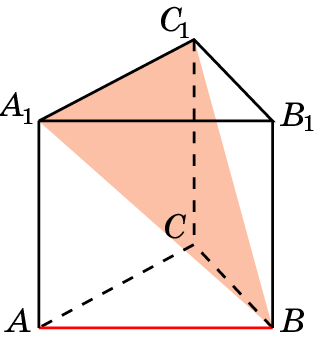 Решение: Искомый угол φ равен углу A1AO, где O – основание перпендику-ляра, опущенного из точки A1 на прямую C1F1.
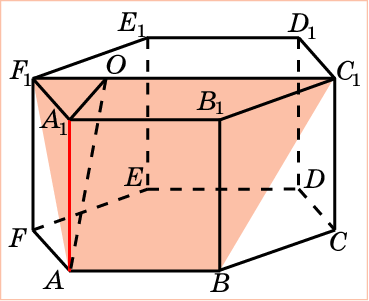 В прямоугольном треугольнике A1AO имеем: AA1 =1; A1O =      . 
Следовательно,
Ответ:
6. В правильной 6-й призме A…F1, ребра которой равны 1, найдите тангенс угла между прямой AA1 и плоскостью ABC1.
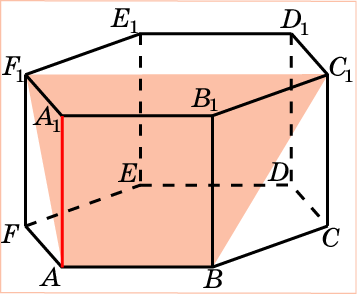 Решение: Из точки B1 опустим перпендикуляр B1H на прямую BD1.   Искомый угол φ равен углу B1AH. В прямоугольном треугольнике BB1D1 имеем: BB1 =1; B1D1 =     , BD1 = 2. Следовательно, угол BD1B1 равен 30о и, значит, B1H =        
В прямоугольном треугольнике AB1H имеем: AB1 =       , B1H =       .
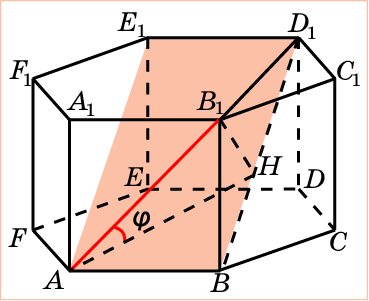 Следовательно,
Ответ:
7. В правильной 6-й призме A…F1, ребра которой равны 1, найдите синус угла между прямой AB1 и плоскостью ABD1.
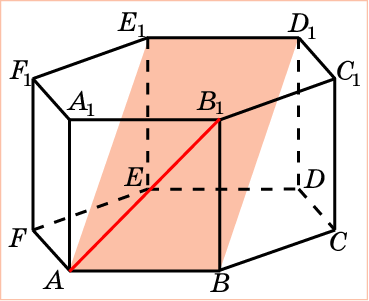 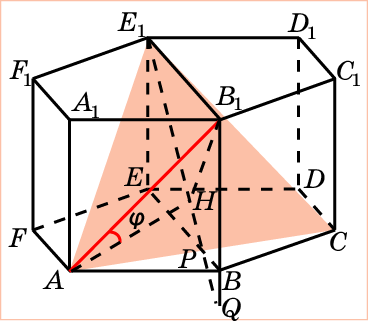 Решение: Плоскость BB1E1 перпендикулярна плоскости ACE1 и пересекает ее по прямой QE1. В прямоугольном треугольнике QB1E1 имеем: QB1 =     , B1E1 = 2. 
Высота B1H этого треугольника равна
В прямоугольном треугольнике AB1H имеем: AB1 =       , B1H =
Следовательно,
Ответ:
8. В правильной 6-й призме A…F1, ребра которой равны 1, найдите синус угла между прямой AB1 и плоскостью ACE1.
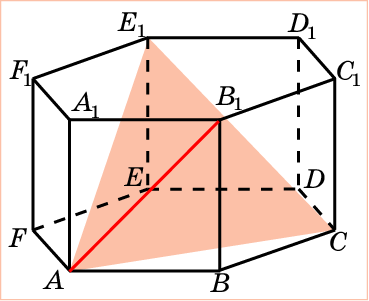